Ending Homelessness & Data
Carrie Poser
COC Director, WI Balance of State CoC
May 2018
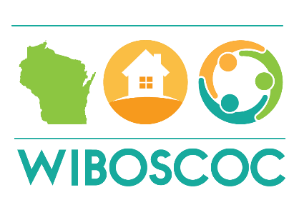 Overview of the Presentation
The focus of this presentation is on 3 distinct data elements that tell us something about our Balance of State CoC system. 
This includes what data HUD receives regarding our use of HUD funding and performance outcomes.  SPM & PIT
This also includes a picture of who is waiting for assistance right now in the Balance of State CoC.   CE PL
The three data points are:
System Performance Measures
Point-in-Time
Coordinated Entry Prioritization Lists
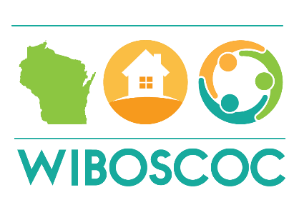 Note
When HUD refers to “CoC,” they are referring to the HUD recognized Continuum of Care. That is the Balance of State CoC. 

HUD does not count local homeless coalitions. 

Local coalitions are the a Balance of State CoC construct only.
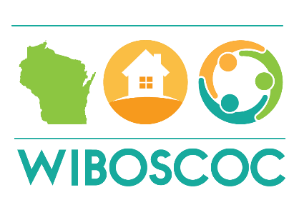 HEARTH ACT
CoCs are charged with designing a local “system” to assist sheltered and unsheltered people experiencing homelessness and providing the services necessary to help them access housing and obtain long-term stability. 
More broadly, CoCs are to:
promote community-wide planning and strategic use of resources to address homelessness; 
enhance coordination and integration with mainstream resources and other programs targeted to people experiencing homelessness; and 
improve data collection and performance measurement. 
A critical aspect of the amended Act is a focus on viewing the local homeless response as a coordinated system of homeless assistance options as opposed to homeless assistance programs and funding sources that operate independently in a community. 
The Act requires communities to measure their performance as a coordinated system, in addition to analyzing performance by specific projects or project types. 
Section 427 of the Act established selection criteria for HUD to use in awarding CoC funding that require CoCs to report to HUD their system-level performance.
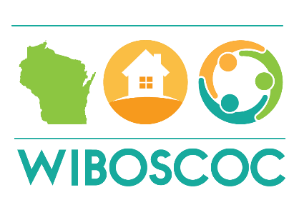 What is a System?
Many parts
Doing different things
Working together
Toward a common goal 

Opening Doors: Federal Strategic Plan
“Transform homeless services to crisis response systems that prevent homelessness and rapidly return people who experience homelessness to stable housing.”

From the HEARTH Preamble 
“…to establish a Federal goal of ensuring that individuals and families who become homeless return to permanent housing within 30 days.”   HEARTH Act Purpose – Sec. 1002 (b)
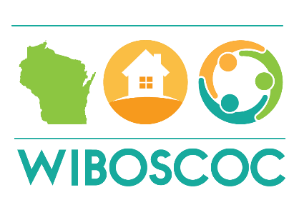 SPM Purpose
Ensure common understanding of system intent and goals
Focus on measuring the cumulative impact of programs, not just their individual impact
Help CoCs gauge their progress toward preventing and ending homelessness
Identify areas for improvement
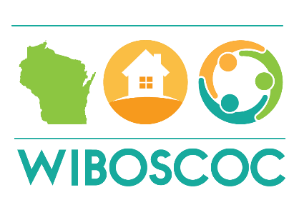 SPM Parameters
Data Sources 
HUD Data Exchange (HDX) – Point-in-Time Count data
HMIS – Client-level outcome information
Date Range
October 1 – September 30
Measures
Measure 1:  Length of time spent homeless
Measure 2:  Returns to homelessness
Measure 3:  Number of homeless persons
Measure 4:  Employment & income growth
Measure 5:  Number of people who become newly homeless
Measure 7:  Exits to permanent housing
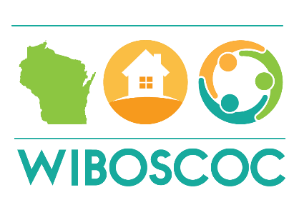 SPM Targets
HUD will set national targets.
HUD expects CoC’s to establish appropriate CoC level targets.
Use national targets as benchmarks
Take into account nature of the local homeless population
Local priorities as CoC implements system change
Other unique circumstances
HUD is not setting targets for subpopulations. Communities should account for subpopulation types when setting targets.
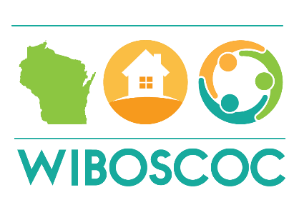 SPM Goals
Goals should be set for improvement against current performance with interim targets
Example:  Increase permanent housing exits in Balance of State to at least 70%
Current performance is 50%
2018 goal – 55%
2019 goal – 65%
2020 goal - reach 70% goal
Goals should be set for parts of the system and how they contribute to the whole
Example:  RRH expectation is that 85% of the exits are to permanent housing 
Current performance is 50%
2018 goal – 60%
2019 goal – 70%
2020 goal – reach 85% goal
Example:  Shelter expectation is that 50% of the exits are to permanent housing.
Current performance is 30%
2018 goal – 35%
2019 goal – 40%
2020 goal – reach 50% goal
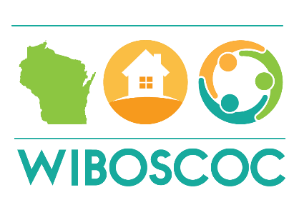 Disclaimer
The data for 10/1/16 – 9/30/17 is the current year. This data set is not official yet, but only minimal change is anticipated for finalization occurs.

For comparison purposes, the data set from 10/1/15 – 9/30/16 will be used. 

HUD will use the comparison between 15-16 and 16-17 for the CoC Competition and scoring purpose.
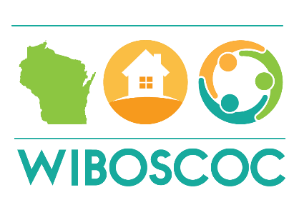 Measure 1: Length of Time Homeless (LOTH)
Goal: Reduce the average and median length of time people remain homeless
Metric:
A) The measure of a client’s entry, exit, and bed nights as entered in HMIS.
1.1 = change in average and median LOTH in Emergency Shelter (ES) & Safe Haven (SH)
1.2 = change in average and median LOTH in ES, SH, & Transitional Housing (TH)

B) This measure includes data from each client’s “Length of Time on the Street, in an Emergency Shelter, or Safe Haven (Data Standards element 3.17) response and adjusts the client’s entry date – effectively extending it backward in time. This “adjusted entry date” is then used in the calculations just as if it were the client’s actual entry date. 
1.1 = change in average and median LOTH in Emergency Shelter (ES) & Safe Haven (SH)
1.2 = change in average and median LOTH in ES, SH, & Transitional Housing (TH)
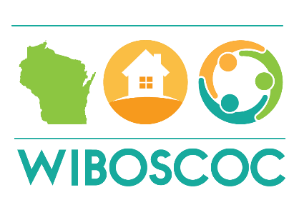 Measure 1: Length of Time Homeless (LOTH)
Goal: Reduce the average and median length of time people remain homeless
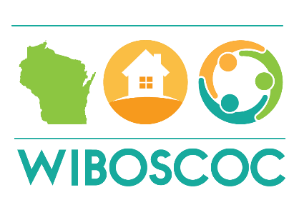 Measure 2: Reoccurrence
Goal: Reduce the percentage of persons who return into homeless
Metric:
This measures clients who exited Street Outreach (SO), ES, TH, SH, or Permanent Housing (PH) to permanent housing destinations in the date range two years prior to the report date range. 
Of those clients, the measure reports on how many of them returned to homelessness as indicated in HMIS for up to two years after their initial exit.

The current year is 10/1/16 – 9/30/17. 
The measure looks back to 10/1/14 – 9/30/15 for all exits. 
For all those exits, it then looks at any returns from 10/1/15 – 9/30/17.
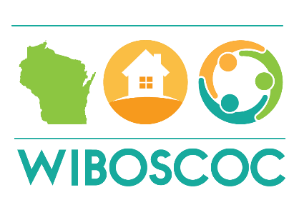 Measure 2: Reoccurrence
Goal: Reduce the percentage of persons who return into homeless
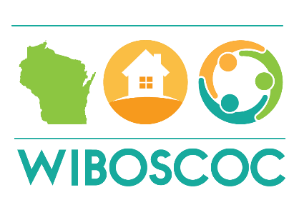 Measure 3: Number of Homeless Persons
Goal: Reduce the number of people who are homeless
Metric:
3.1 = This measures the change in PIT counts of sheltered and unsheltered homeless people as reported on the PIT. 

3.2 = This measures the change in annual counts of sheltered homeless persons in HMIS. 
Sheltered includes ES, SH, and TH.
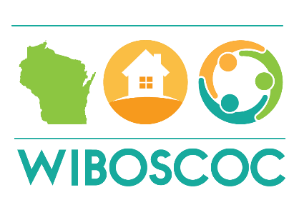 Measure 3: Number of Homeless Persons
Goal: Reduce the number of people who are homeless
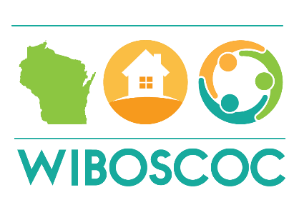 Measure 4: Employment & Income Growth
Goal: Increase percentage of adults who gain or increase income
Metric: 
4.1 = Change in earned income for adult system stayers – in CoC funded projects
4.2 = Change in non-employment income for adult system stayers – in CoC funded projects
4.3 = Change in total income for adult system stayers – in CoC funded projects
4.4 = Change in earned income for adult system leavers – in CoC funded projects
4.5 = Change in non-employment income for adult system leavers – in CoC funded projects
4.6 = Change in total income for adult system leavers – in CoC funded projects
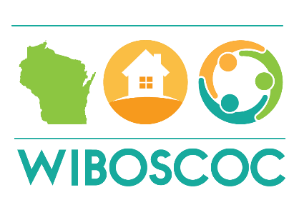 Measure 4: Employment & Income Growth
Goal: Increase percentage of adults who gain or increase income
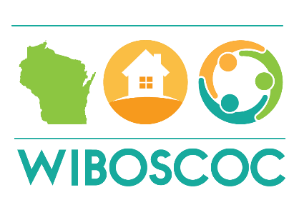 Measure 4: Employment & Income Growth
Goal: Increase percentage of adults who gain or increase income
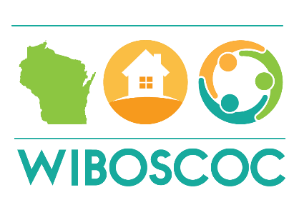 Measure 5: Homeless for First Time
Goal: Reduction in the number of persons who come homeless for the first time
Metric:
5.1 = Change in the number of persons entering ES, SH, and TH projects with no prior enrollment in HMIS (prior 24 months) 

5.2 = Change in the number of persons entering ES, SH, TH, and PH projects with no prior enrollment in HMIS (prior 24 months)
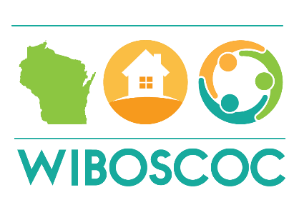 Measure 5: Homeless for First Time
Goal: Reduction in the number of persons who become homeless for the first time
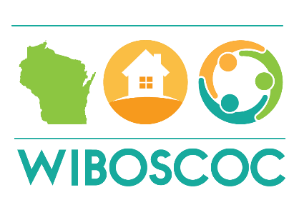 Measure 7: Successful Placement or Retention in Permanent Housing
Goal: Increase percentage of people who exit to or retain permanent housing
Metric:
7a.1 = Change in exits to permanent housing destination – exits from Street Outreach

7b.1 = Change in exits to permanent housing destination – exits from ES, SH, TH, and RRH

7b.2 = Change in exits to permanent housing destination – exits from all PH projects (except RRH)
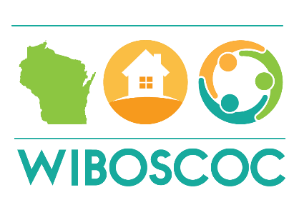 Measure 7: Successful Placement or Retention in Permanent Housing
Goal: Increase percentage of people who exit to or retain permanent housing
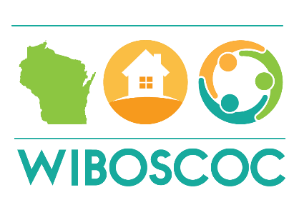 Measure 7: Successful Placement or Retention in Permanent Housing
Goal: Increase percentage of people who exit to or retain permanent housing
Point-in-Time
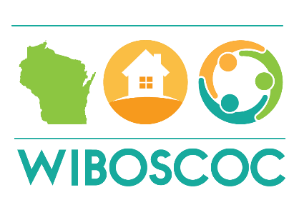 During the January 2018 point-in-time count in Wisconsin, there were 4,907 people experiencing homelessness on 1 night. 
Balance of State (3147) makes up 64%  	*decrease
Milwaukee (871) makes up 18%  		*decrease 
Dane (614) makes up 12.5%  			*increase
Racine (275) makes up 5.6%  			*increase
In the Balance of State, there were 3,147 people homeless on 1 night:
*This does not include the 7 people who were in Safe Haven projects the night of the PIT.
PIT Data 2013 - 2018
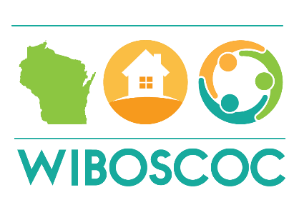 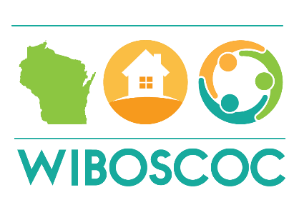 PIT Data 2018
Chronically Homeless = 285





Veterans = 165
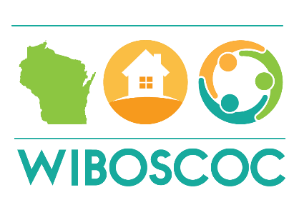 Right Sizing
Do you have the right projects in your coalition? 
Do you have the right funding for those projects?
Landlord recruitment and education

Matching needs with projects – analysis of prioritization list
Lots of 4-7 means more Rapid Re-housing type projects needed
Lots of 8+ and not chronic, means Rapid Re-housing type projects with more case management level services or alternative project structures
Lots of 8+ and chronic, means Permanent Supportive Housing projects

Non-HUD funding ideas & options
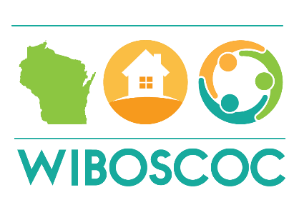 Balance of State CoC - Coordinated Entry Data
Total clients ever referred: 6,151
Why is # of reasons greater than # removed?

Because a client can be removed more than once for more than 1 reason.
Total families ever referred: 3,721
HMIS Prioritization List as of 5/16/2018
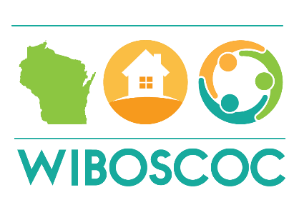 Households without Children – Current Clients on Prioritization List
Households with Children – 
Current Clients on Prioritization List
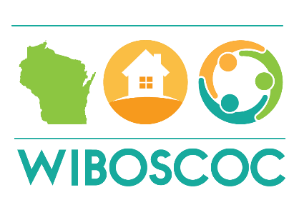 Balance of State CoC - Need
HH without children total on list (1777) and need (1597) – difference 180 data issues or not currently homeless (double up)
HH with children total families on list (889) and need (550) – difference 339 data issues or not currently homeless (double up)
HMIS Prioritization List as of 5/16/2018
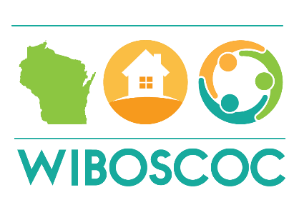 What does all this mean?
Data issues on HMIS prioritization lists  
180 for households without children 
339 for households with children
Realistic look at need at the Balance of State level and the local coalition level
Increase PSH units and/or enhance moving up strategies to free up units
HH w/out children (312+233 = 545)  	HH w/children (85)   	Total = 630 units

Increase RRH units with intensive case management (similar to PSH level if needed)
HH w/out children (720)		HH w/children (268)	Total = 988 units

Focus other RRH units on lower barrier (less than 12 mo of homeless, no disability)
HH w/out children (332)		HH w/children (197)	Total = 529 units
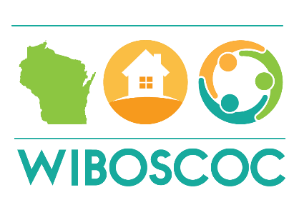 HUD Recommendations to Improve SPM
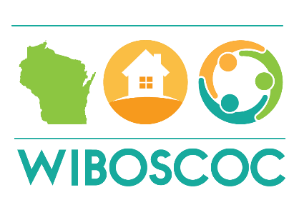 HUD Recommendations to Improve SPM
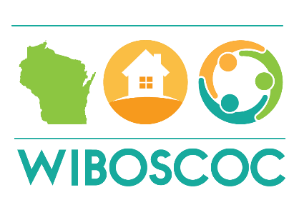 HUD Recommendations to Improve SPM
Coordinated Entry
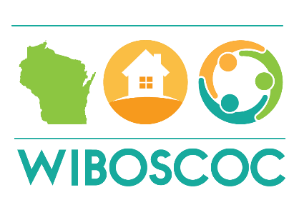 HUD Recommendations to Improve SPM
Strengthen Housing-Focused Practices
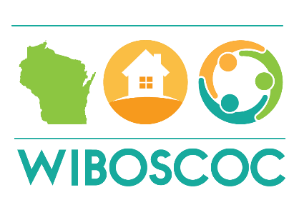 HUD Recommendations to Improve SPM
Scale Permanent Housing Interventions
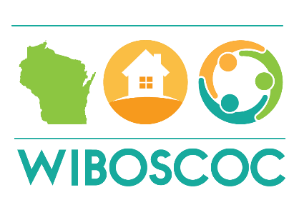 HUD Recommendations to Improve SPM
Ongoing Performance Management
Establish System-Wide Performance Goals and Benchmarks
Use priorities for system change, national benchmarks, and local changes in performance to identify the right indicators for success. 
Ensure performance benchmarks are appropriate for different project types per their role in the homeless system and the target group served 

Develop a Performance Management Plan 
Identify a group of individuals who will over see performance
Create a plan that includes performance goals, baseline data, benchmarks, improvement strategies, and timelines. Include roles and responsibilities.

Monitor and Communicate Performance Year-Round

Build Capacity and Replicate Best Practices
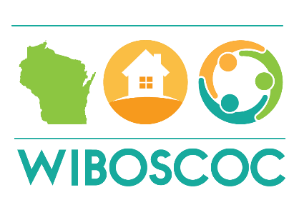 Resources
HUD - CoC System Performance Videos: https://www.hudexchange.info/trainings/system-performance-measures/ 

HUD – System Performance Measures in Context (July 2014): https://www.hudexchange.info/resources/documents/system-performance-measures-in-context.pdf 

HUD – System Performance Measures (May 2015):  https://www.hudexchange.info/resources/documents/System-Performance-Measures-Introductory-Guide.pdf 

NAEH – System Performance Measures Presentation (July 2016): http://endhomelessness.org/wp-content/uploads/2016/08/2016-national-slides-intro-to-performance-measurement.pdf 

HUD – System Performance Measure Improvement Briefs (May 2017):  https://www.hudexchange.info/resources/documents/Strategies-for-System-Performance-Improvement-Brief.pdf 

HUD - HEARTH Act (May 2009):  https://www.hudexchange.info/homelessness-assistance/hearth-act/
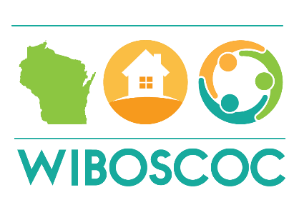 Resources
HUD – PIT & HIC Data Since 2007:  https://www.hudexchange.info/resource/3031/pit-and-hic-data-since-2007/ 

 Balance of State CoC - https://www.wiboscoc.org/system-performance-measures.html 

 ICA - https://www.icalliances.org/wisconsin-point-in-time-data-2013-2016